Desatero o projevech nadaných
Eva Trnová
PdF MU
trnova@ped.muni.cz
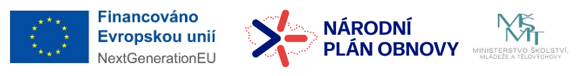 Co je nutné vědět při vzdělávání nadaných?
Jak nadaného poznat
Jak s nadaným pracovat
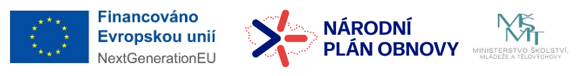 Jak nadaného poznat
Žádné dvě děti nejsou zcela stejné a o nadaných dětech platí totéž. 
Clark (2008) dokonce uvádí, že nadaní se od sebe odlišují více než jedinci intaktní populace. 
Proto nelze nadané žáky vnímat jako homogenní skupinu (Fořtík a Fořtíková, 2007).
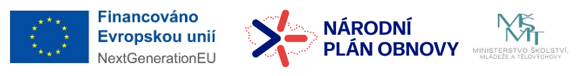 Projevy nadaných
Přesto lze vymezit projevy, se kterými se u nadaných můžeme setkat a na které je nutné brát zřetel při jejich vzdělávání. 
Nadaní však nemusí disponovat všemi projevy a ani jejich výskyt není zárukou, že se jedná o nadaného. 
Dále je velmi důležité vzít v úvahu, že uváděné projevy mohou být ovlivněny věkem nadaného a že jsou obvykle vázány na oblast nadání. 
Zejména je potřeba si uvědomit, že nadání je součástí celé osobnosti nadaného jedince, nikoliv její samostatná a izolovaná část, proto je nutné brát v úvahu osobnost nadaného jako celek (Laznibatová, 2003).
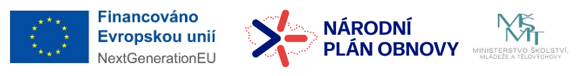 Desatero o projevech nadaných
Vytvořeno na základě kompilace poznatků o projevech nadaných a jejich potřebách.
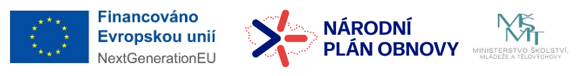 Práce ve skupině
Uveďte, které projevy nadaných považujete za významné pro vzdělávání nadaných.
Prezentace názorů a jejich obhajoba.
Diskuze.
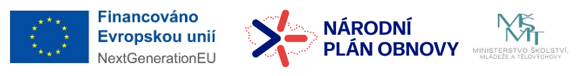 Motivace
Vnitřní motivace pro oblast jejich zájmu, často velmi silná. 

Obtíže s motivováním v jiných oblastech, které nadaný vnímá jako „nedůležité“ z hlediska svého zájmu.
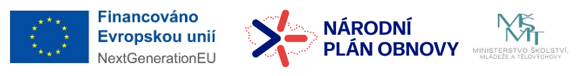 Přístup k učení
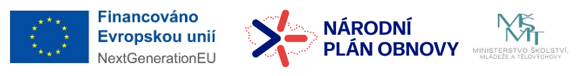 Paměť
obvykle vynikající, a to zejména v oblasti jejich zájmu. 
Může být encyklopedická.
Vytvářejí struktury.
Rychlé zapamatování – nepotřebují tolik opakování jako intaktní populace.
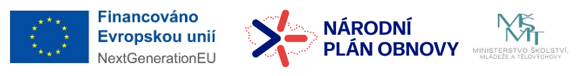 Zpracovávání informací
Rychlé zabudovávání nových poznatků do existujících znalostních struktur a v případě potřeby jsou schopni je přebudovat. 
Používají vyspělejší myšlenkové procesy.
Dovedou rychle a správně zobecňovat.
Chtějí získávat nové informace a dokáží si je vyhledat.
Lépe rozumí abstraktním pojmům než jejich vrstevníci.
Vidí neobvyklé vztahy a souvislosti.
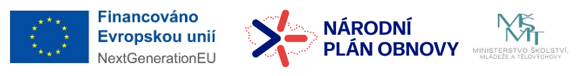 Osvojování poznatků
Velmi rychlé, nepotřebuji tolik procvičování jako intaktní populace. 
Opakování již známého je zdrojem nudy a nepozornosti.
Kladou si otázky.
Umí kriticky uvažovat.
Prezentují své názory a dokáží je obhajovat.
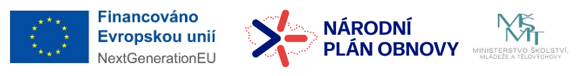 Pozorování
Mají výborné pozorovací schopnosti, dokážou rozlišit i detaily, které jejich vrstevníci nevnímají.
Na základě pozorování vyvozují závěry.
Jsou schopni odlišit podstatné znaky od nepodstatných.
Plánují postup.
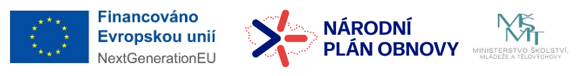 Řešení problému
Chápou problémy v širších souvislostech. 
Jsou schopni uplatňovat osvojené poznatky a zkušenosti v nových situacích.
Mají živou představivost.
Jsou často originální ve svém uvažování i ve způsobu řešení úkolů.
Někdy nejsou schopni přijmout argumenty, které se neshodují s jejich názory.
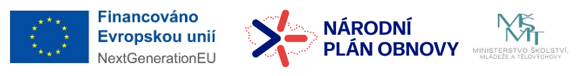 Smysluplnost
Chtějí znát důvody. 
Chtějí se podílet na plánování. 
Chtějí mít možnost volby. 
Odmítají plnit úkoly, které považují za nesmyslné.
Neradi se podřizují pravidlům, zejména těm, které nepovažují za odůvodněné.
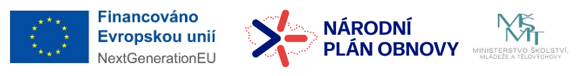 Vztahy s vrstevníky, dospělými
Vzhledem k odlišnosti si nemusí rozumět s vrstevníky, kteří nesdílejí jejich zájmy a jsou na jiné intelektuální úrovni.
Mohou odmítat skupinovou práci se spolužáky a být jimi také odmítáni. 
Pokud nemají možnost komunikovat s vrstevníky „na stejné kognitivní úrovni“, vyhledávají dospělé. 
Mají sklon k odmítání autorit (např. učitelé, další pedagogičtí pracovníci), pokud je nepovažují za autoritu sami.
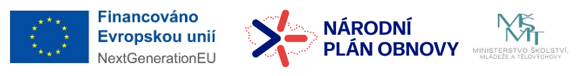 Emocionální nevyváženost
Velké odlišnosti - je nutné vnímat osobnost nadaného jako celek -  někteří odborníci (např. Freeman) s touto charakteristikou nadaných nesouhlasí.
Bývá spojena s úrovní pohledu na existencionální otázky – zabývají se úvahami, které jejich vrstevníci nevnímají.
Mají rozvinutý cit pro morálku a spravedlnost.
Nadání umocňuje jejich osobnostní charakteristiky a proto mohou být více vznětliví, netrpěliví, což může vyvolávat problémy ve vztazích.
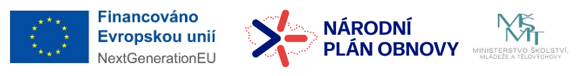 Zdroje
Clark, B. (2008). Growing up gifted (7th ed.)   Upper Saddle River, NJ:  Pearson Prentice Hall.
FOŘTÍK, Václav a Jitka FOŘTÍKOVÁ. (2007), Nadané dítě a rozvoj jeho schopností. 1. vyd. Praha: Portá. ISBN 978-807-3672-973.
FOŘTÍK, V., FOŘTÍKOVÁ, J. Nadané dítě a rozvoj jeho schopností. Praha: Portál, 2007. ISBN 978-80-7367-297-3
Laznibatová, J. (2003). Nadané dieťa. Bratislava: Iris. 
MACHŮ, E. Rozpoznávání a vzdělávání rozumově nadaných dětí v běžné třídě základní školy - příručka pro učitele a studenty učitelství. Brno: Masarykova univerzita, 2006. ISBN: 80-210-3979-5.
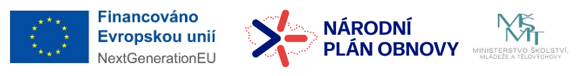